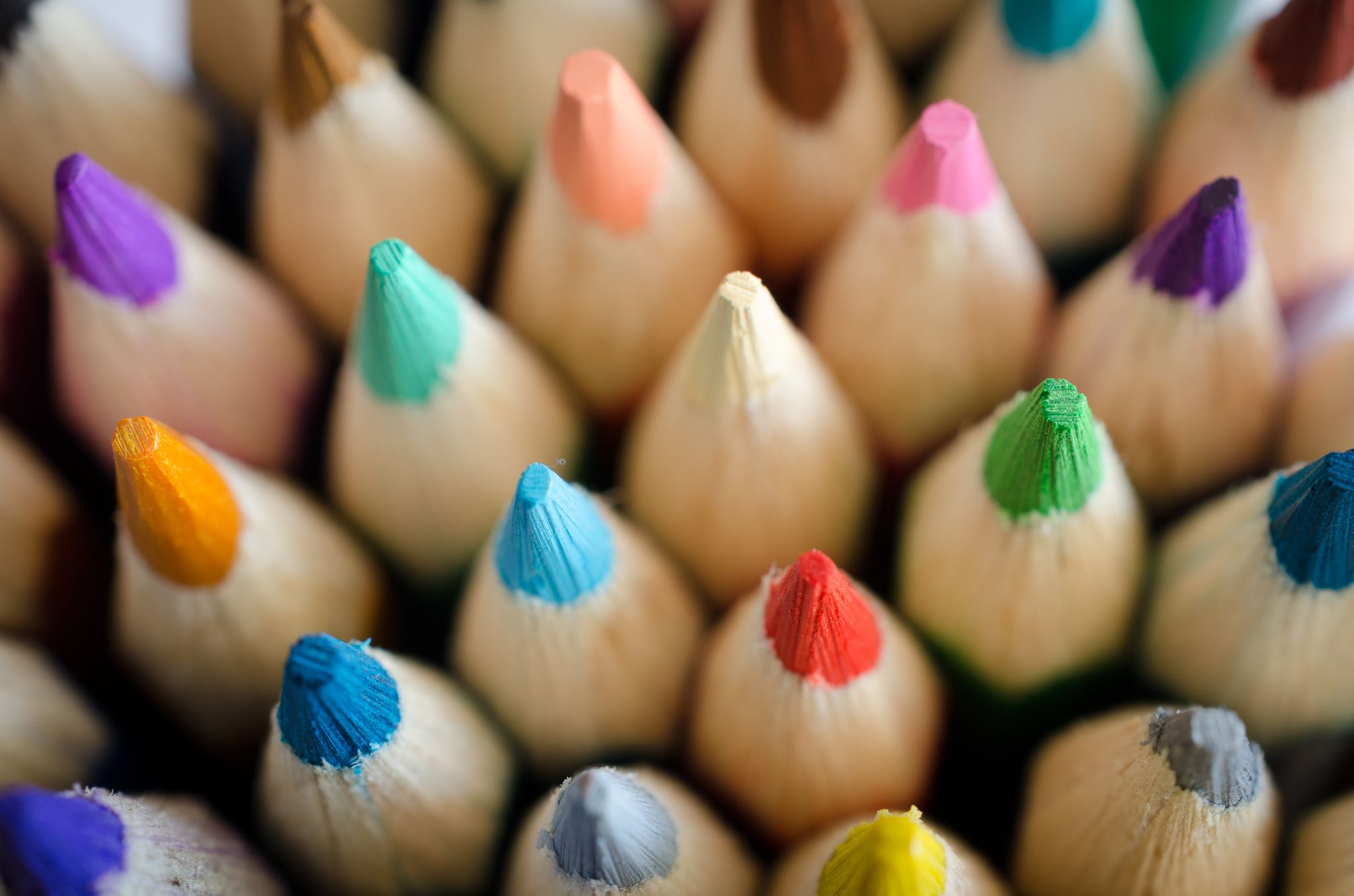 Biesbroek’s Class 1/2
Monday, April 6, 2020
Table of contents
Morning message
Hello Boys and Girls,
Happy Monday! I hope you had a good weekend.
Week 2 of online learning! I think we are getting into the routine of things. Today we will be looking at long U sounds, we are focusing on a Non-fiction book, and practicing basic subtraction.
Happy Learning,
Mrs. Biesbroek
Reading
Step 1
Click and watch the video.
Step 2
Read a book from home or on RAZ kids.
Find any long U sounds in your book. Remember to try reading words 2-ways using Flippy Dolphin. 
Step 3
Share what words you found with a parent or with Mrs. Biesbroek in an email.
krystal.Biesbroek@lethsd.ab.ca
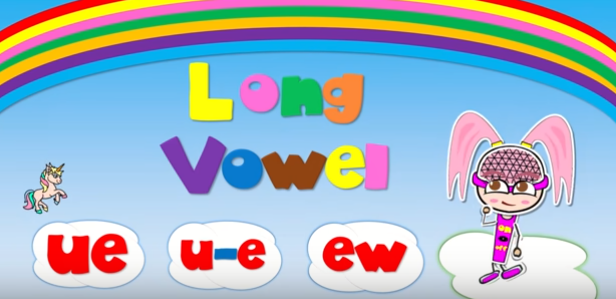 I can apply a variety of strategies to help solve words.
Writing
Step 1
Click and watch Mr. Braico reading the book.
Step 2
Think about what you already know about caterpillars and butterflies. Draw and write about it in Step 3.
After listening to the book, what new information can you add to your understanding. Draw and write about it in Step 3.
Step 3
Click the link to add to show your learning.
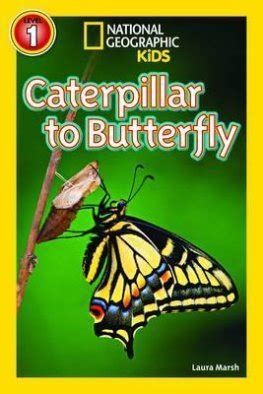 I can talk about how new ideas changed my understanding.
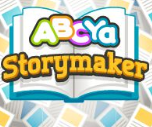 Math
Step 1
Click the video to learn more about basic subtraction. 
User: westminster1
Password: westie1
Step 2
Do the EASY or HARD quiz found under the video.
Step 3
Head to the link.
Click the ? and then ENTER. Use counting on to solve the problems.
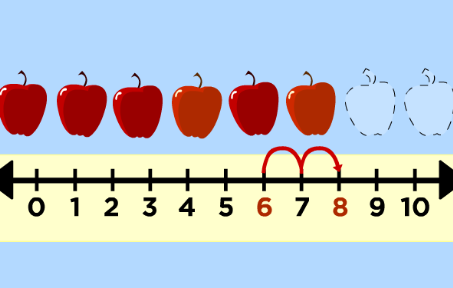 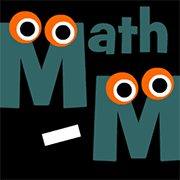 I can show my understanding of subtracting numbers.
DAILY PHYSICAL ACTIVITY
Choose one (or more) activities for your DPA.
GoNoodle
Fresh Start Fitness
Maximo
Calming Down
Mrs. McIntyre DPA
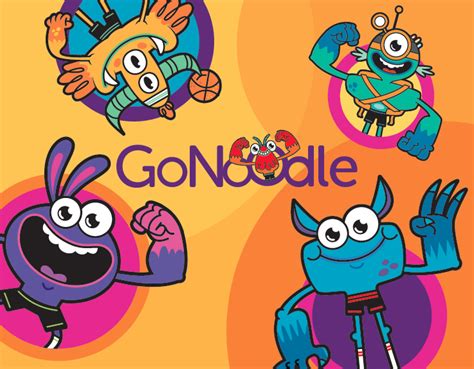